זיהוי ספרות כתב יד באמצעות למידה אקטיבית
העבודה הוכנה על-ידי: תומר דיין ת.ז. 204213615
בהדרכתה של ד"ר מיריי אביגל
על מה נדבר?
הצגת הבעיה
צלילה לעולם המושגים
פתרון הבעיה - האלגוריתם
תוצאות ומסקנות
יישום השיטה
2
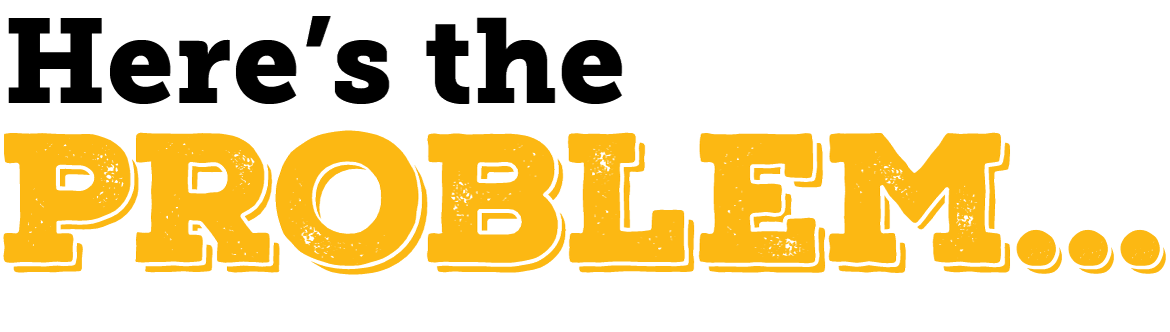 דורש
דורש
דורש
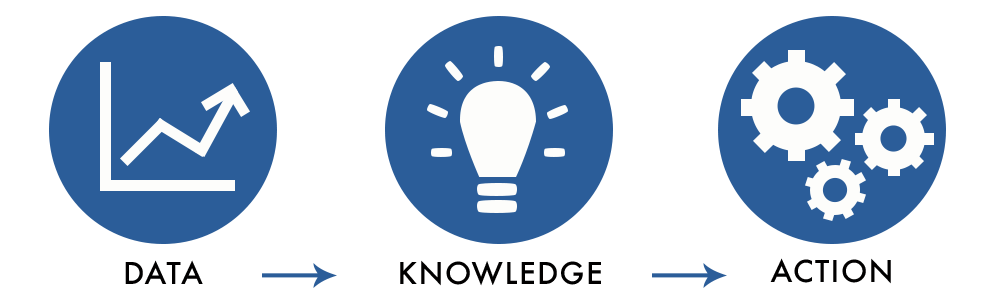 3
[Speaker Notes: ננסה למצוא דרך לייצר אלגוריתם למידה אשר דורש מעט דוגמאות אימון יחסית]
אחוז דיוק גבוה באמצעות מספר דוגמאות אימון קטן
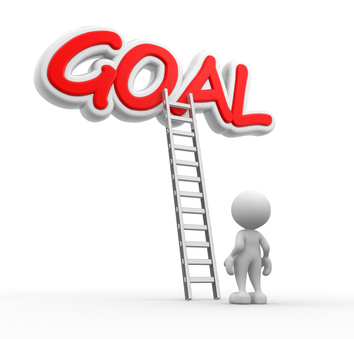 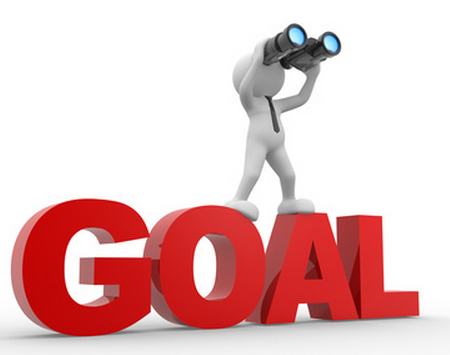 4
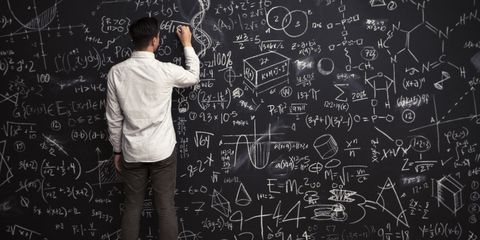 5
[Speaker Notes: אז זה פשוט – עושים כך וכך..

לפני שנכנס ממש לליבה של האלגוריתם בואו נדבר קצת על המושגים]
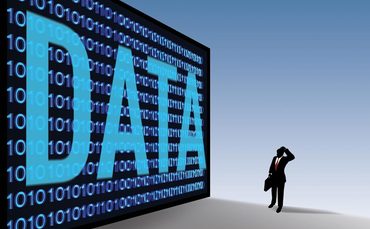 איך הכל התחיל - מהפכת המידע
קצת נתונים:
יותר ממחצית מהחיפושים שלנו מבוצעים מהטלפון הנייד
יותר מ -3.7 מיליארד בני אדם משתמשים באינטרנט.
מעל 4 מיליון סרטוני YouTube נצפים בכל דקה.
456 אלף ציוצים נשלחים בכל דקה בTwitter.
46,740 תמונות מתפרסמות בInstagram בכל דקה.
100 מיליון אנשים משתמשים בפיצ'ר של ה-Stories של Instagram מידי יום.
Google מבצעת בכל שנייה יותר מ40,000 חיפושים בממוצע (3.5 מיליארד חיפושים ביום!).
הרבה מאוד מידע
6
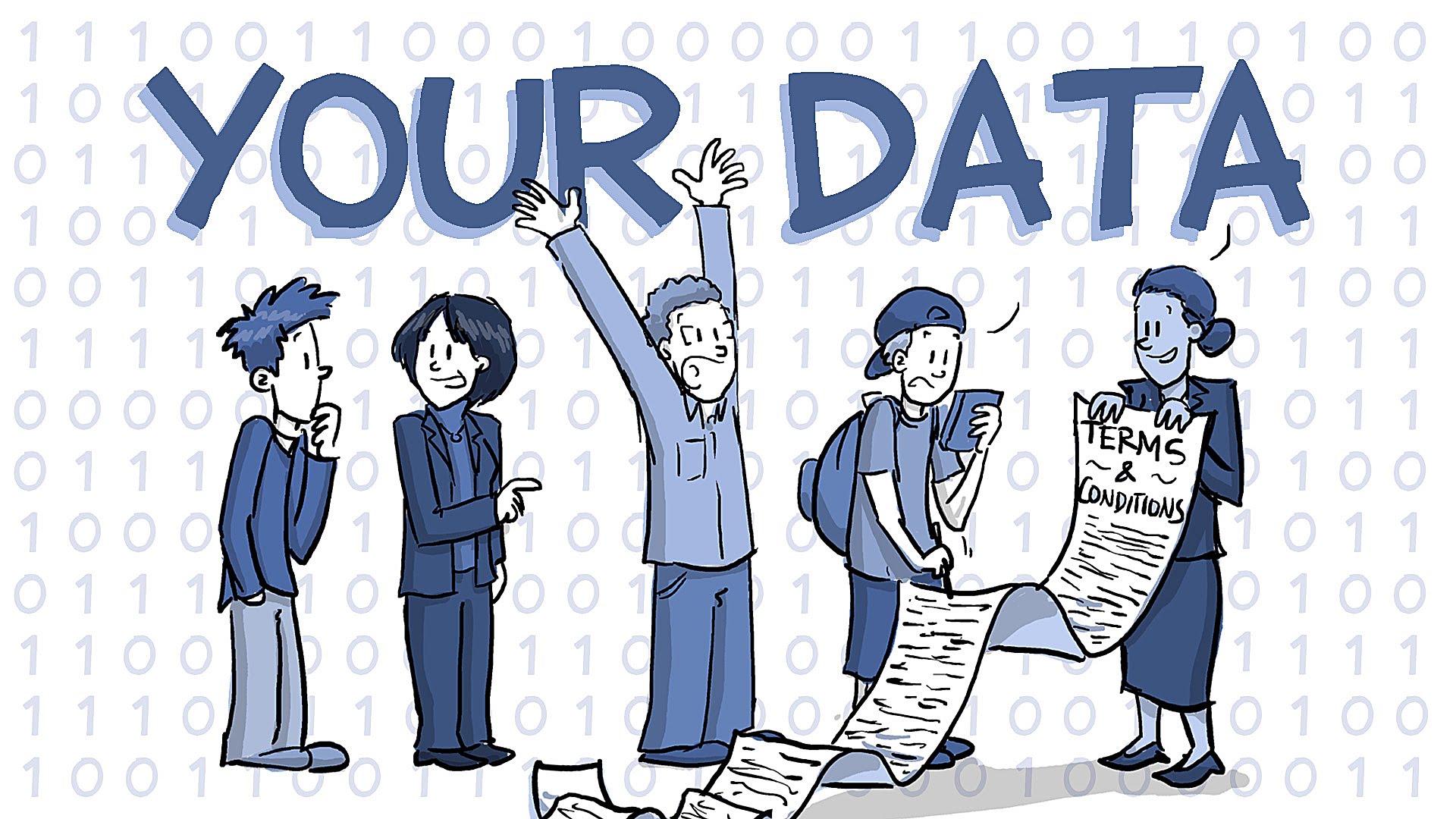 7
[Speaker Notes: אמנם יש הרבה מידע – אבל הוא נראה ככה. לכן, כעת אחנו צריכים אלגוריתמים שידעו לעבוד עם המידע הזה כדי להצליח לסווג דוגמאות חדשות]
למידה חישובית
תחום בבינה מלאכותית המספק למערכות את היכולת ללמוד באופן אוטומטי ולהשתפר מניסיון מבלי להיות מתוכנתות באופן מפורש.
סוגים שונים של למידה חישובית:
מונחית
בלתי מונחית
מונחית למחצה
למידה פעילה
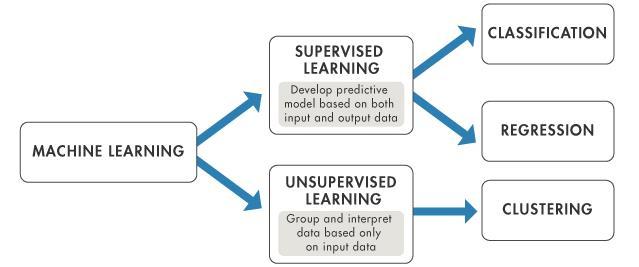 8
[Speaker Notes: דוגמאות לבעיות הניתנות לפתירה באמצעות למידה חישובית: ניתוח אשכולות, סיווג וחיזוי.]
למידה פעילה – Active learning
למידה פעילה מאפשרת לאלגוריתם הלמידה לפנות באופן אקטיבי למשתמש המכונה מומחה ולקבל תיוג של דוגמה.ישנן שתי אסטרטגיות לשימוש במומחה:
כאשר קיים חשש לבלבול בין שתי דוגמאות.
סיווג הדוגמאות שיש להן את הפוטנציאל הגבוה ביותר לתת תועלת לתהליך הלמידה.
9
[Speaker Notes: האלגוריתם המתואר בהמשך המאמר עושה שימוש בלמידה פעילה.]
אלגוריתם K השכנים הקרובים ביותר KNN
אלגוריתם הלמידה העיקרי שבו עושה שימוש האלגוריתם שלנו.
מטרת אלגוריתם זה היא לסווג דוגמה חדשה x בהתאם לסיווגם של K  השכנים הקרובים ביותר ל x.



על בסיס אלגוריתם זה ניתן ליצור גרף – Nearest Neighbors Graph (NNG) – זהו גרף הבנוי מדוגמאות קבוצת האימון כצמתי הגרף ומשקל המייצג את הדמיון בין הדוגמאות כקשתות הגרף.
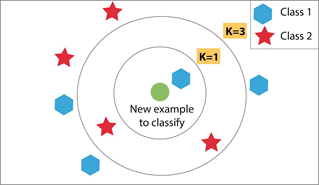 10
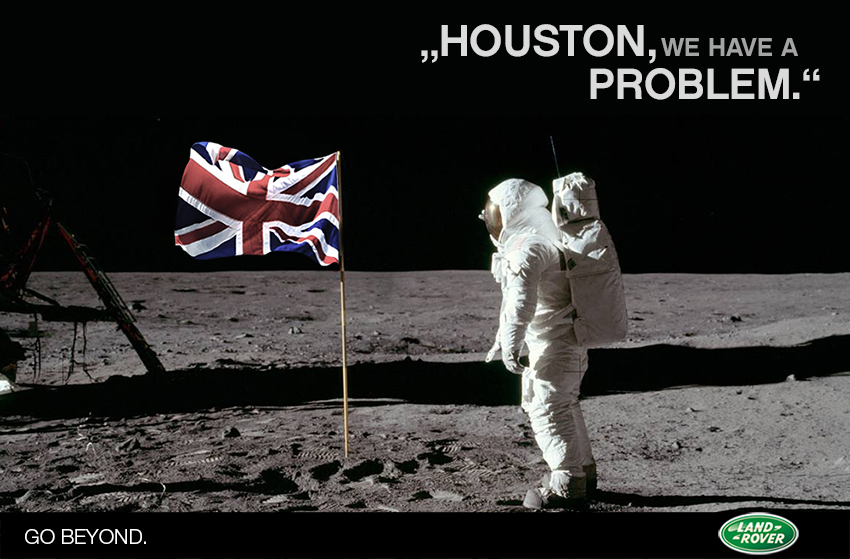 11
[Speaker Notes: יש בעיה, אלגוריתם  KNN יודע אם מוגדר באופן ברור מה המרחק בין הדוגמאות שהוא עובד איתן – ואצלנו הדוגמאות הן תמונות של כתב יד]
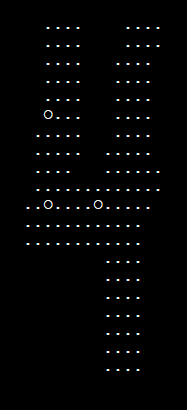 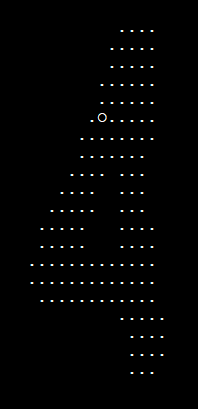 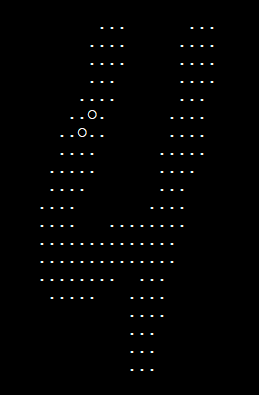 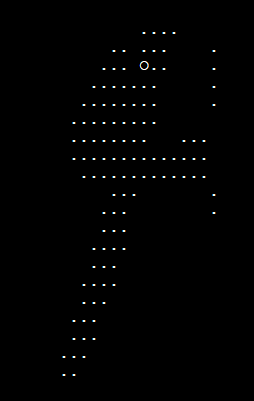 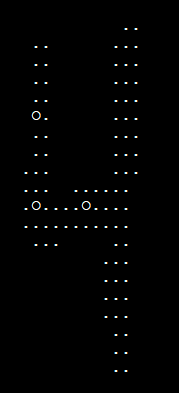 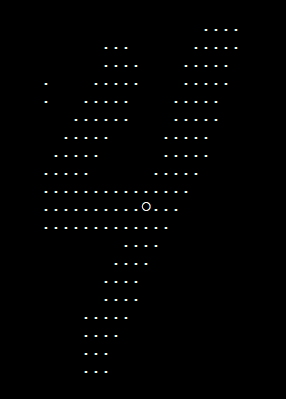 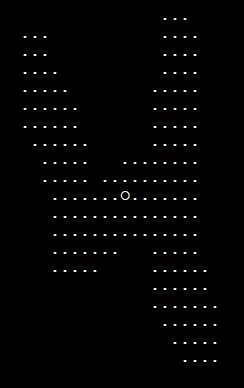 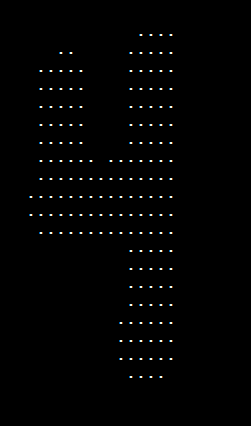 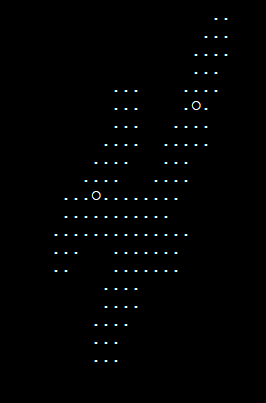 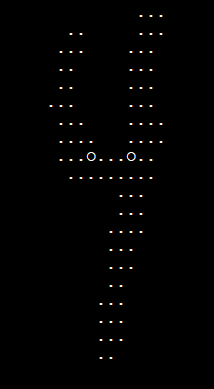 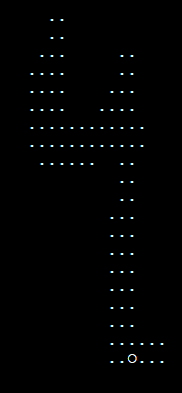 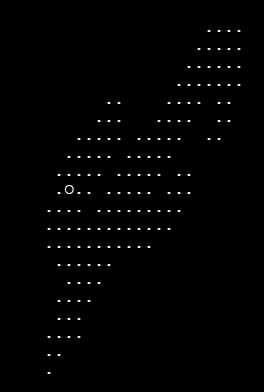 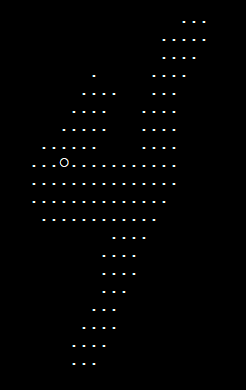 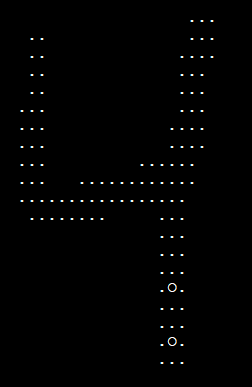 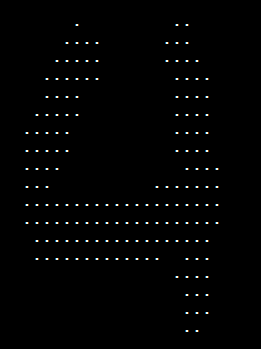 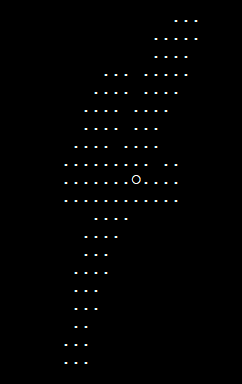 12
הבעיה במציאת מרחק בין תמונות
טכניקות לבדיקת כמה תמונות תואמות במסדי נתונים גדולים הם בדרך כלל לא שמישים מפאת לזמן העיבוד הגדול מאוד שהם צורכים.
אחד הקשיים המרכזיים בבדיקת התאמה בין תמונות הן קיומם של חריגים ועיוותים. למשל:
הטיה של הכתב בזווית מסוימת, קנה מידה שונה של כתבי היד ואנשים בעלי כתב שונה.
כיוון הכתיבה, עקמומיות ואורך השורות הנובעים משימוש בסוגים שונים של עטים ועפרונות בעלי עובי שוני.
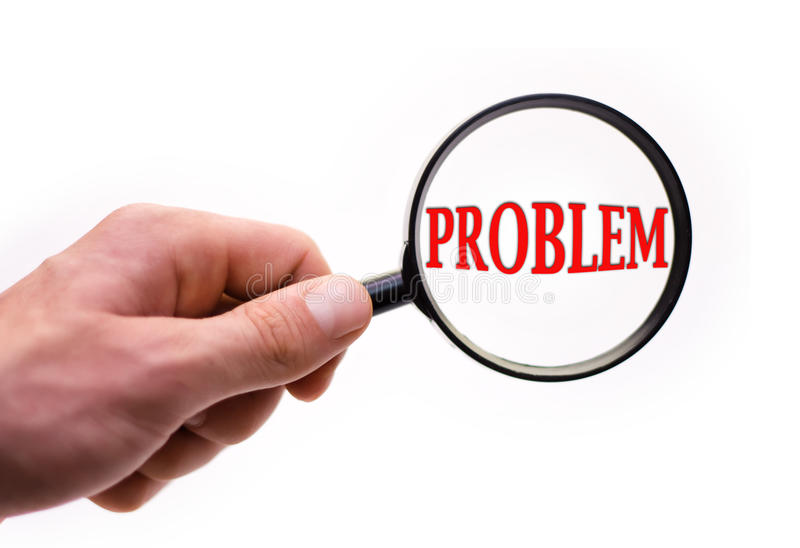 13
הפתרון IDMD
(Image Distortion Model Distance)
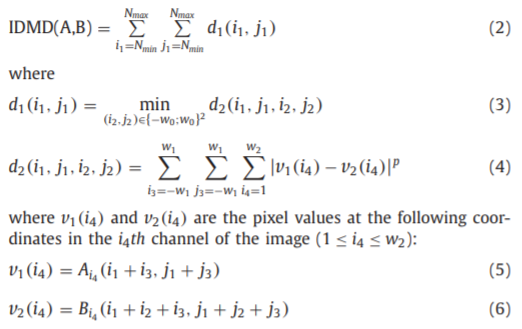 14
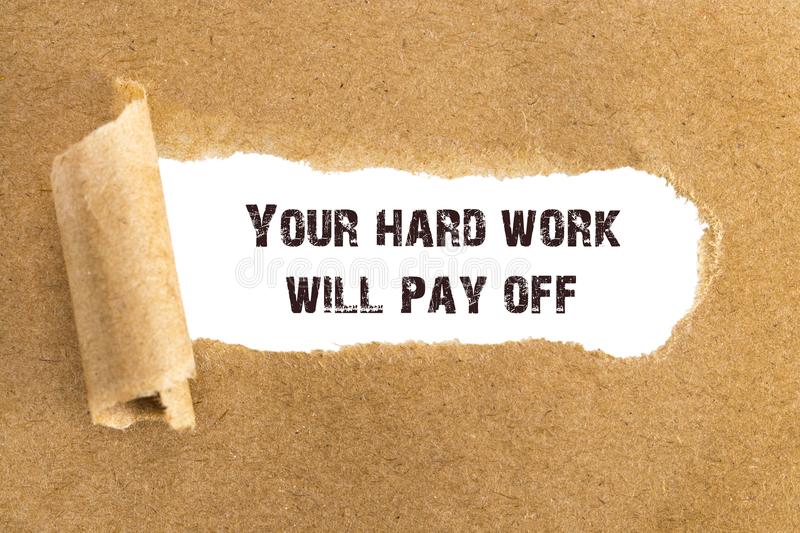 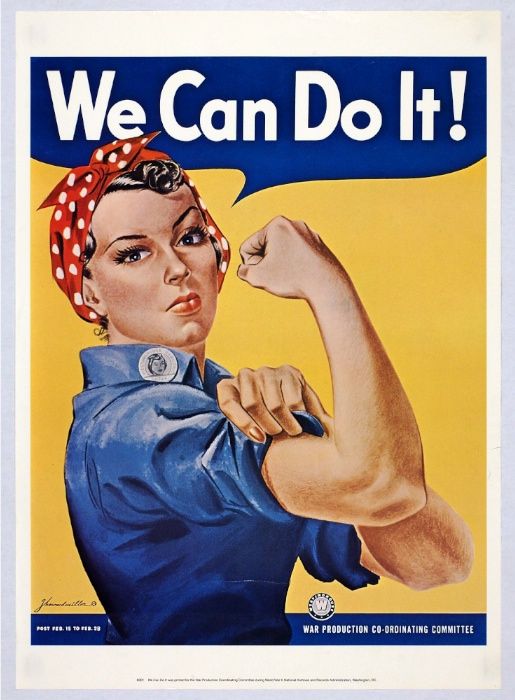 15
האלגוריתם
השיטה מבוססת על:
גרףNNG  (nearest neighbor graph) של מאגר הדוגמאות - נבנה ע"י שימוש בIDMD.
תהליך מבוסס Active learning לסיווג צמתי הגרף בעלי מספר השכנים הגבוה ביותר – אלה בעלי הפוטנציאל הגבוה ביותר להפיץ את סיווגם לכמה שיותר דוגמאות נוספות.
תהליך הפצת סיווגים מדוגמאות מסווגות לכאלה שאינן מסווגות בהתאם לדמיון בין הדוגמאות.
16
תהליך בניית הגרף
לIDMD יש עלות חישוב גבוהה מאוד כאשר מדובר במאגר דוגמאות.

שימוש במרחק אוקלידי כדי להפחית את כמות הפעמים שנדרש להפעיל חישוב IDMD:
מחשבים מרחק אוקלידי לכל הדוגמאות
בוחרים את ה500 הקרובים ביותר
מפעילים עליהם את פונקציית המרחק IDMD
17
האלגוריתם - משתנים
18
אלגוריתם למציאת הדוגמה הכדאית ביותר לסיווג - GetLabel
הדוגמה הכי כדאית לסיווג == זו שתסייע במידה המקסימלית בסיווג דוגמאות נוספות.
ערך ההחזר יהיה (x,y) כאשר הx מייצג את הדוגמה וy מייצג את הסיווג שלה.
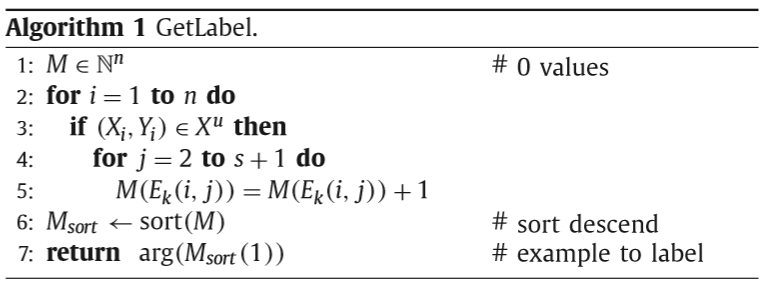 M – מערך מונים

S – פרמטר המגדיר את גודל השכונה
19
האלגוריתם המרכזי
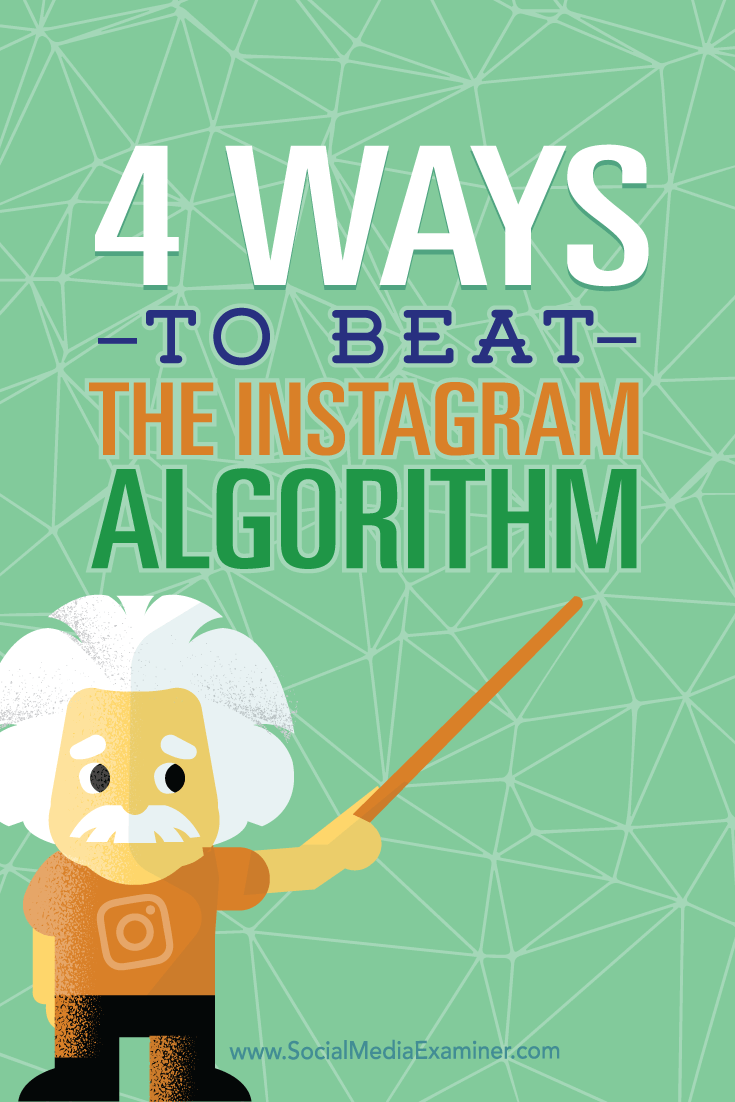 20
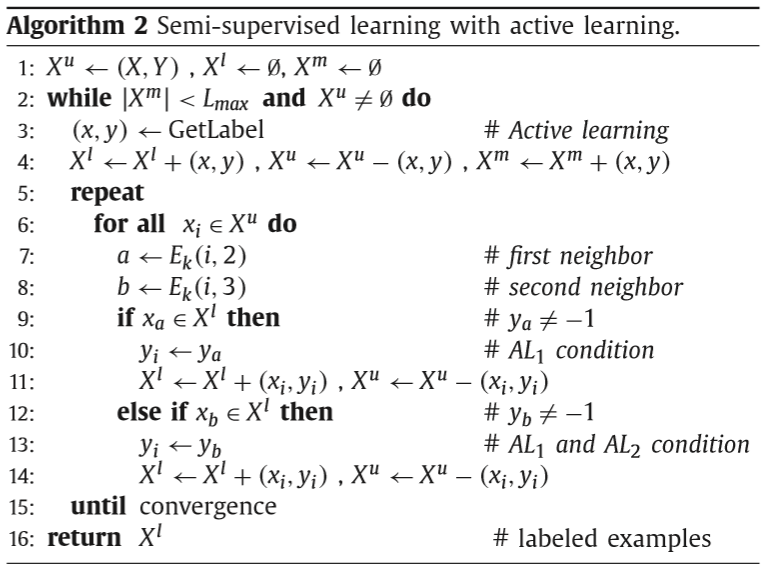 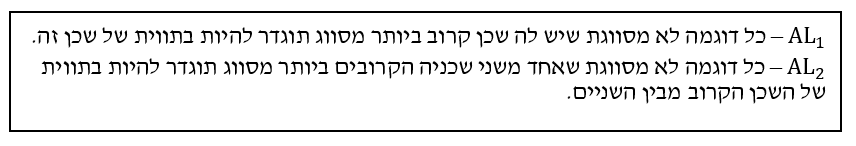 21
הרצת האלגוריתם
ביצועי האלגוריתם הוערכו על ידי הרצתו על ארבעה מסדי נתונים.
לטינית ו3 שפות הודיות: בנגלית, דוונאגרי ואורייה.
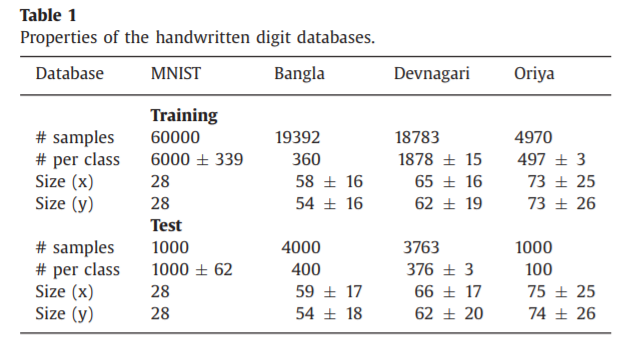 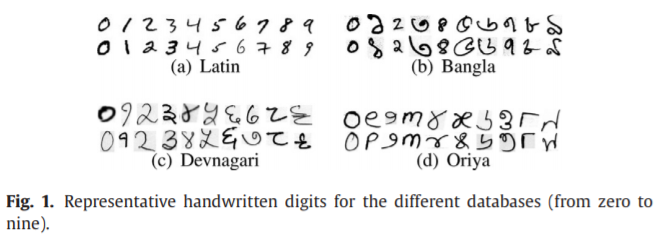 22
תוצאות – על נתוני האימון
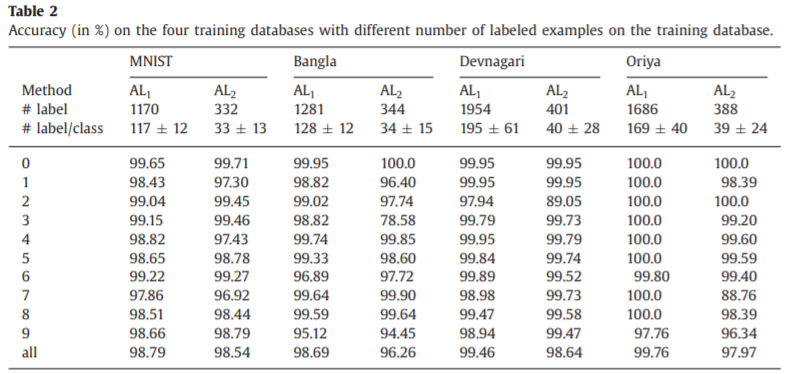 23
תוצאות – על נתוני המבחן
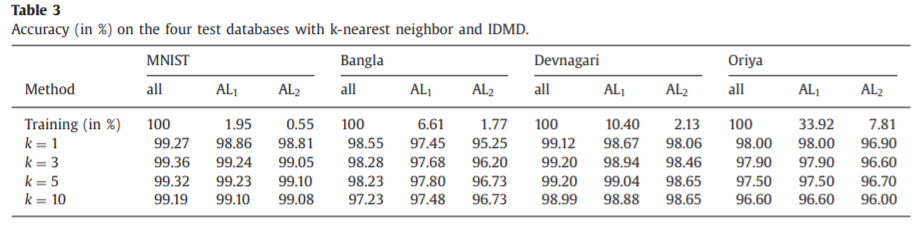 24
האם הלמידה האקטיבית עוזרת במשהו?
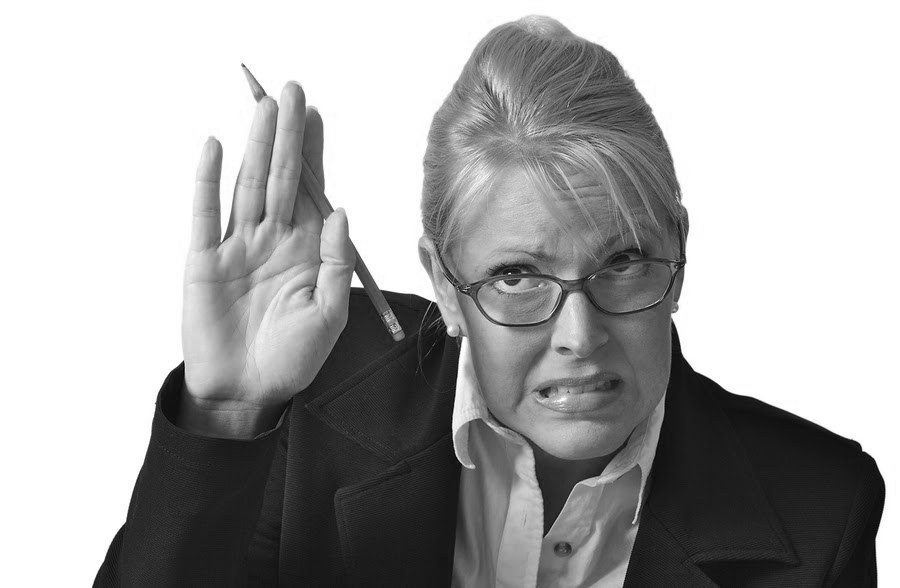 25
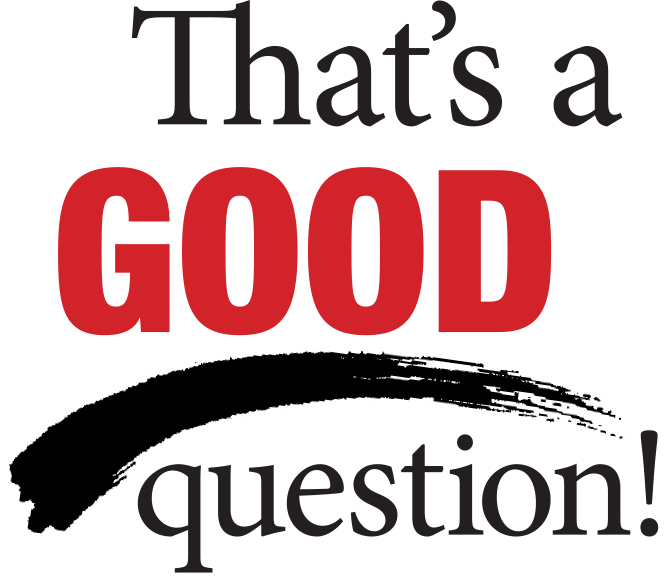 26
שימוש בסימולציית מונטה קרלו
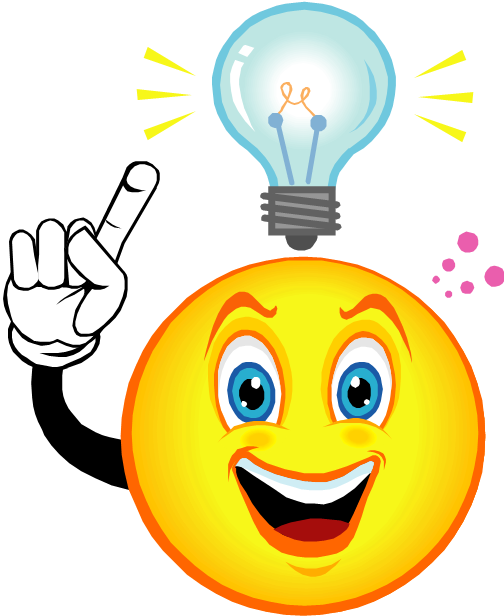 27
AL1
מדדים כפונקציה של מספר האיטרציות
חוסן דיוק
אחוז דיוק
מספר הדוגמאות המסווגות
מספר הדוגמאותשסווגו
28
AL2
מדדים כפונקציה של מספר האיטרציות
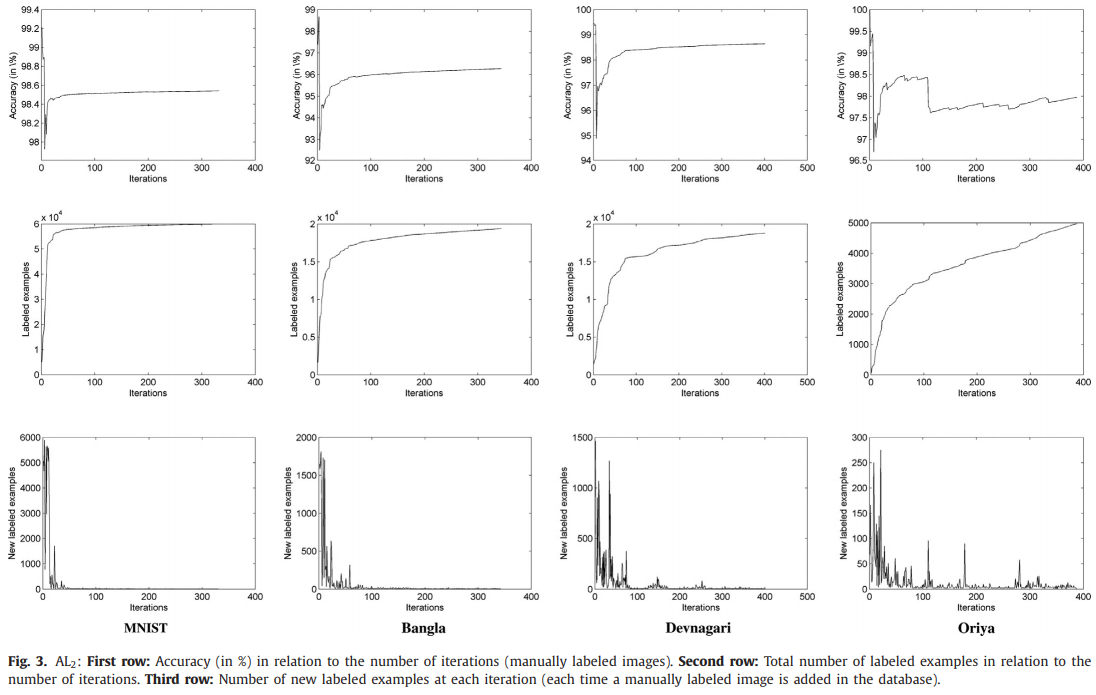 אחוז דיוק
מספר הדוגמאות המסווגות
התכנסות לאחר 50 דוגמאות
לא לינארי
מספר הדוגמאותשסווגו
29
יישום השיטה
התהליך חולק לשני חלקים:
יצירת גרף הKNN ע"י מציאת השכנים הקרובים ביותר לכל אחד מדוגמאות האימון.
ביצוע פעולת Algorithm2
הנתונים איתם עבדתי הם נתוני האימון הרשמיים של mnist.
30
קונפיגורציה להרצת הפרוייקט
פרמטרים להרצה של Algorithm2
פרמטרים לבניית הגרף
TakeFromTraining 

TakeByL2 

TakeByIdmd
31
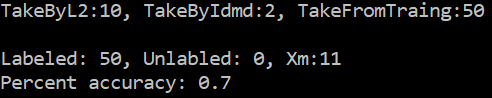 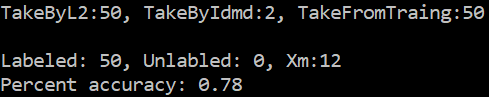 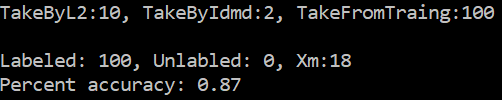 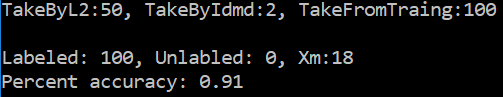 32
[Speaker Notes: נוכל להבחין כי ככל שמספר הדוגמאות עליהם אנו עובדים גדול יותר כך גדל אחוז הדיוק.
ככל שהערך TakeByL2 הוא קרוב יותר להיות סך כל דוגמאות האימון כך אנו מקבלים אחוז דיוק גדול יותר, 

מעניין לראות כי כבר באמצעות 18 דוגמאות שיסווגו ע"י המומחה אנו מקבלים אחוז דיוק של 91 כאשר מדובר על 100 דוגמאות אימון בלבד.]
הרצות עבור כל נתוני האימון
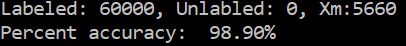 33
הרצות עבור כל נתוני האימון
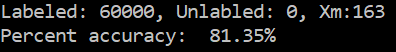 0.27% מהדוגמאות
98.2% מהם סווגו כ0
34
למה דווקא הספרה 6 סווגה בצורה לא טובה?
הספרה 0
הספרה 6
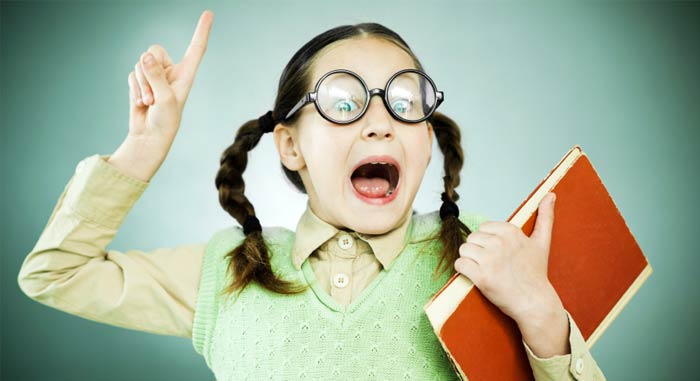 35
למה דווקא הספרה 6 סווגה בצורה לא טובה?
הספרה 0
הספרה 6
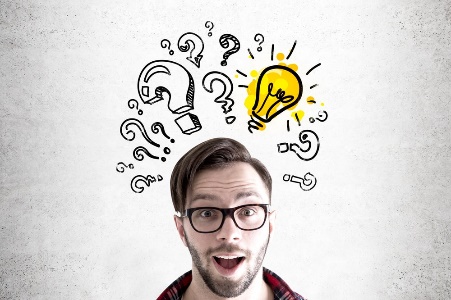 36
אחרי 13 דוגמאות בלבד שסווגו ע"י המומחה קיבלנו אחוז דיוק של 80.85% על 58373 מהדוגמאות, שהן 97.29% מהדוגמאות בסה"כ.
37
מסקנות מיישום השיטה
ניתן לשפר את זמן ריצת האלגוריתם באופן משמעותי:

חישוב L2 וIdmd פעם אחת בלבד עבור כל זוג דוגמאות

גיזום החישוב של L2 וIdmd
38
סיכום
הצגנו שיטה חדשה המבוססת על למידה פעילה על סמך גרף שנבנה על ידי IDMD ועל סמך למידה מונחית למחצה.
השימוש בלמידה פעילה צמצם באופן משמעותי את כמות הדוגמאות שהמומחה נדרש לסווג.
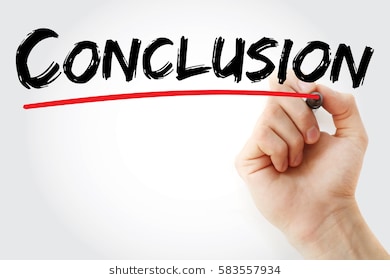 39
מסקנה אישית שלי לסיום
כשבוחרים אלגוריתם למידה כלשהי – חשוב להתייחס לא רק לאחוז הדיוק אלא גם לדרישות הקדם שלו – ובמקרה שלנו כמה מידע הוא צריך לקבל.
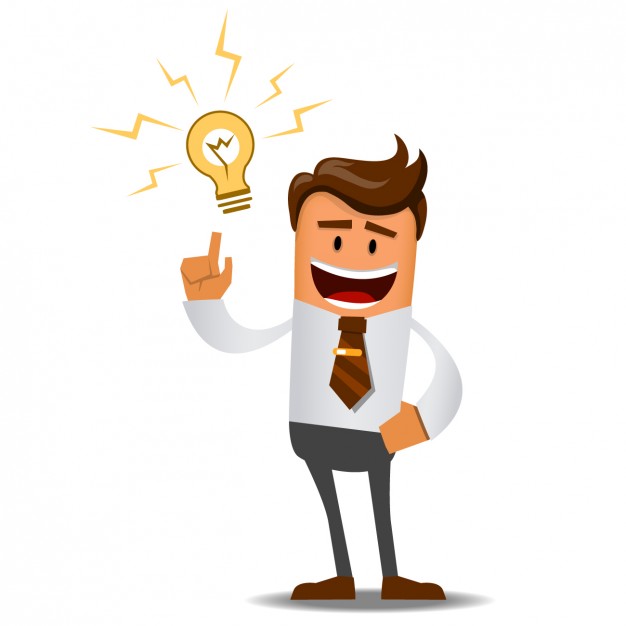 40
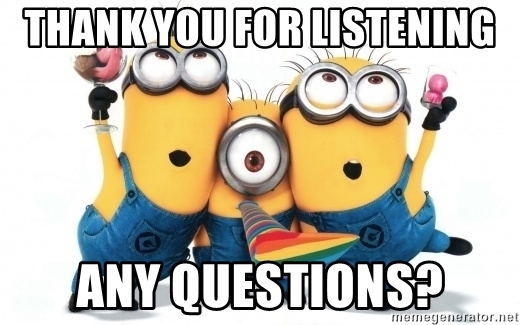 41